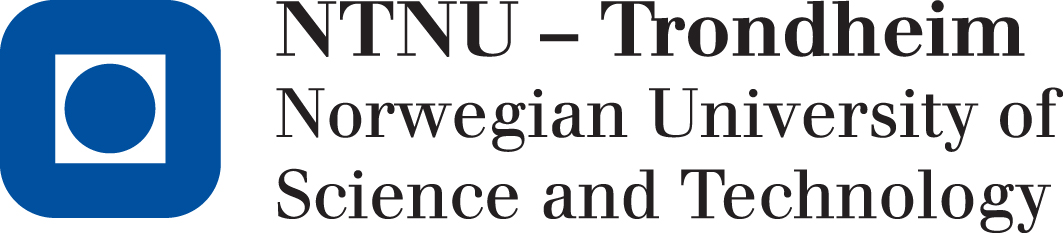 Advisers
Lisbeth Aune

Ingunn Yttersian
Internationale Masterprogram 2-YEAR:
MSc in Environmental Toxicology and Chemistry – 3 days excursion 29-31.august - Dovre
MSc in Marine Coastal Development  – 29-31.august Frøya
MSc in Biology – Day excursion
MSc in Natural Resources Management 
Natural Science with Teacher Education (LUR)
[Speaker Notes: Mastergrad i Biology med studieretningene:	
Etologi, Atferd, Evolusjon og Biosystematikk,
Fysiologi, Celle- og molekylærbiologi

Mastergrad i Chemistry med studieretningene:	
		Biokjemi, Naturmiljøkjemi og analytisk kjemi, Organisk kjemi, Strukturkjemi, Kjemididaktikk/Formidling
Mastergrad i Physics med spesialiseringer:
Astro-og partikkelfysikkog moderne feltteori, Energi og miljøfysikk, Biofysikk og medisinsk fysik, Optikk og konedenserte mediers fysikkk, Fysikk fagdidaktikk]
How to do science
Updated programme: https://www.ntnu.edu/web/biology/studies/how-to-do-science
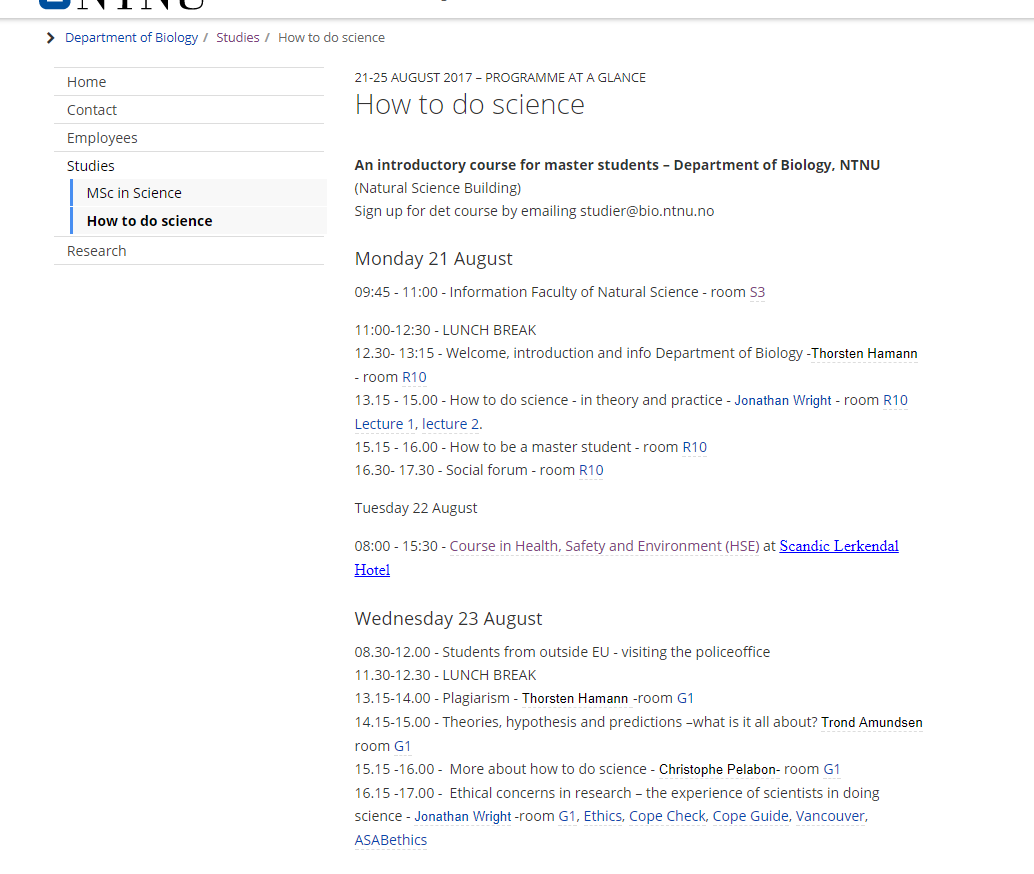 http://www.ntnu.edu/biology/studies/masterinfo

Master’s agreement –January 20th - DAIM

A guide of what to do, and when to do it

Remember, choose courses and register for teaching and exams.

Apply for work station / desk - BioM
Courses to join studier@bio.ntnu.no
BI3013 Experimental Cell and Molecular Biology

BI2015 Molecular Biology Laboratory course

BI3060 Experimental Ecological Marine Methods

https://www.ntnu.edu/studies/study-plan